ปัจจัยที่มีผลต่อภาวะสมดุล
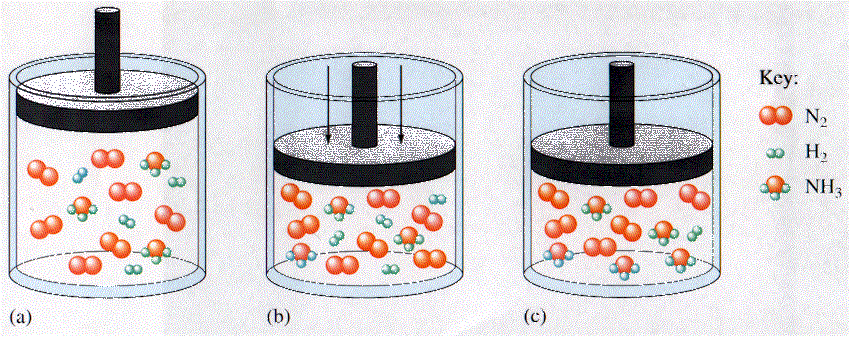 เมื่อระบบอยู่ในภาวะสมดุล การเปลี่ยนแปลงปัจจัยบางอย่างจะมีผลทำให้สมดุลเกิดการเปลี่ยนแปลง และสามารถเข้าสู่สมดุลได้อีกครั้ง  ปัจจัยที่มีผลดังกล่าว คือ
1. การเปลี่ยนความเข้มข้นของสาร
2. การเปลี่ยนความดัน
3. การเปลี่ยนอุณหภูมิ
บางครั้งเราเรียกการเปลี่ยนแปลงนี้ว่า               “ การรบกวนสมดุล ”
การทดลองที่ 7.4
Fe3+(aq)    +  SCN- (aq)                          [FeSCN]2+(aq)
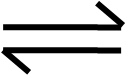 การศึกษาผลของความเข้มข้นต่อภาวะสมดุล
สีเหลืองอ่อน        ใส                                 สีแดง
การทดลองที่ 7.4
การศึกษาผลของความเข้มข้นต่อภาวะสมดุล
เติม Fe(NO3)3  , NH4SCN  อย่างละ  2 หยด
1.
เติมน้ำหลอดละ  15 หยด   ทั้ง 4 หลอด
2.
หลอดที่ 1 เก็บไว้เทียบสีหลอดที่ 2 เติมFe(NO3)3    2 หยดหลอดที่ 3 เติม  NH4SCN   2 หยดหลอดที่ 4 เติม  Na2HPO4   2 หยดสังเกต การเปลี่ยนแปลง บันทึกผล
หลอด 1 เก็บไว้เทียบสี       หลอด 2 เติมFe(NO3)3  หลอด 3 เติม  NH4SCN      หลอด 4 เติม  Na2HPO4
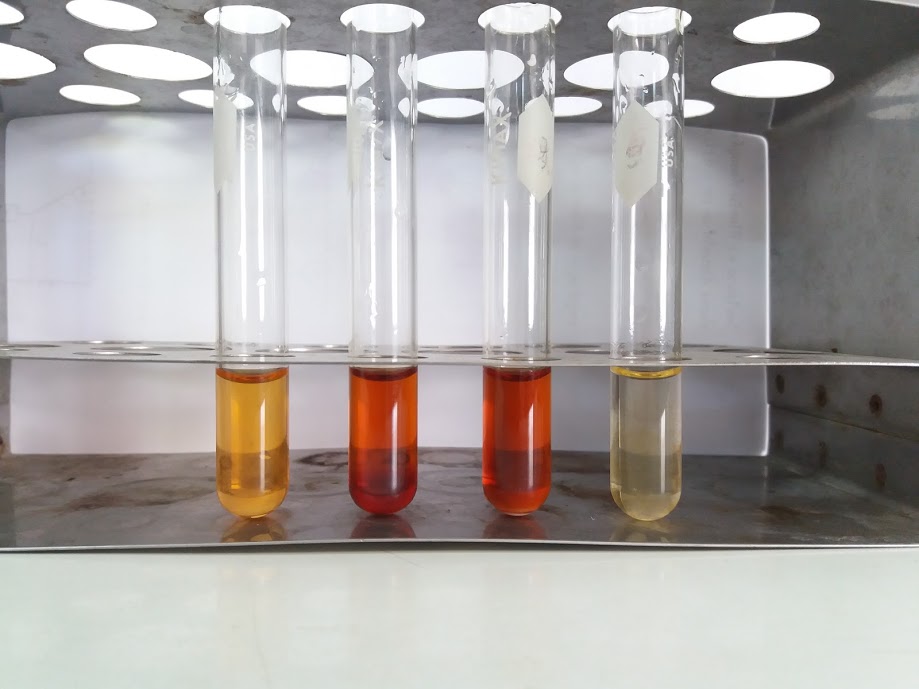 1      2       3     4
สีเหลืองอ่อน        ใส                                 สีแดง
Fe3+(aq)    +  SCN- (aq)                          [FeSCN]2+(aq)
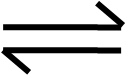 สีเหลืองอ่อน        ใส                                 สีแดง
หลอดที่ 2 เติมFe(NO3)3      สารละลายสีแดงเข้มขึ้น
ทิศทางสมดุล
[Fe3+ ]  เพิ่ม  ,    [SCN-]  ลด        ,         [FeSCN]2+   เพิ่ม
Fe3+(aq)    +  SCN- (aq)                          [FeSCN]2+(aq)
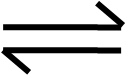 Fe3+  +   SCN-               [FeSCN]2+
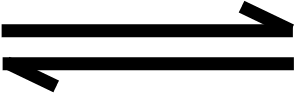 [   ]
[   ]
เมื่อเติม Fe3+
Fe3+
Fe3+
Fe3+
SCN-
SCN-
SCN-
[FeSCN]2+
[FeSCN]2+
[FeSCN]2+
ภาวะสมดุลเดิม
[   ]
สมดุลปรับตัว
ภาวะสมดุลใหม่
เติม
เพิ่ม
เพิ่ม
ลด
ปฏิกิริยาในสมดุลดังสมการ   H2(g)+  I2(g)         2HI(g)
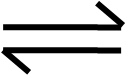 ถ้าเติม  H2(g)    สมดุลจะเกิดการปรับตัวไปข้างหน้ามากขึ้น
[  ] H2 เพิ่มขึ้น
แต่ I2 ลดลง เนื่องจากทำปฏิกิริยากับ H2 ที่เติมลงไป
ดังภาพแสดง
และได้ผลิตภัณฑ์คือ  HI  เพิ่มขึ้น
H2(g)  +   I2 (g)                   2HI (g)
เติม I2
ลด
เพิ่ม
เพิ่ม
ถ้าดูด I2 ออกจากสมดุล สมดุลย้อนกลับมากขึ้น
H2   +   I2                  2 HI
เพิ่ม
ลด
ลด
ถ้าเติม I2 ลงในสมดุล สมดุลเลื่อนไปข้างหน้ามากขึ้น
H2   +   I2                  2 HI
[   ]
[   ]
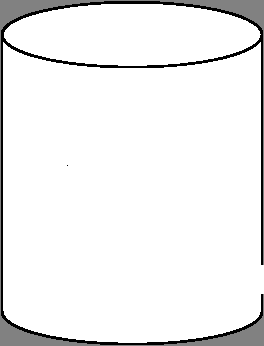 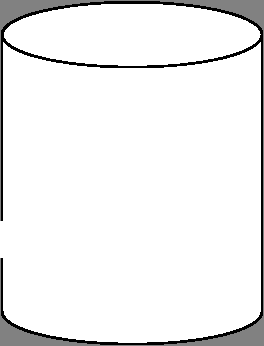 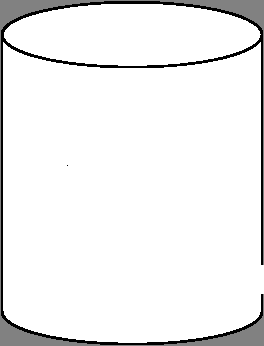 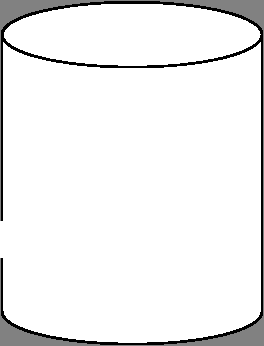 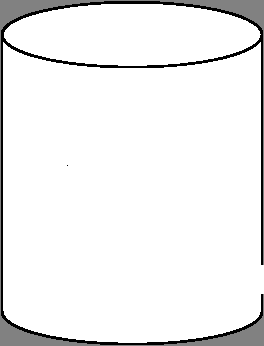 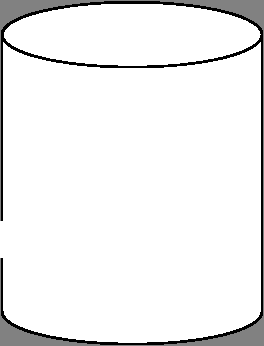 สมดุลใหม่
[  ]
0.4
N
0.3
P
0.2
M
0.1
R
t2
t3
เวลา
2R   +   M
2P   +   3N
จากปฏิกิริยา
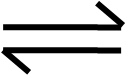 สมดุลที่เวลา t1
R
N
P
M
t1
เมื่อเติม M ที่ t2
สมดุลจะเลื่อนไปข้างหน้ามากขึ้น
[  ] ที่ t3
[M] เพิ่มขึ้น
[R] ลดลง
[N] และ [P]  เพิ่มขึ้น
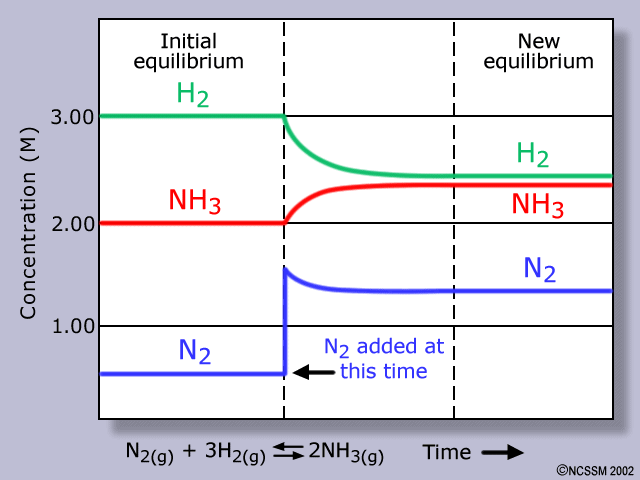 เมื่อเติม N2
จากสมดุล ถ้าเติม HNO3  สมดุลจะปรับตัวอย่างไร
NH4OH (aq)          NH4+ (aq)   +  OH- (aq)
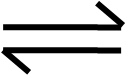 HNO3  แตกตัวได้  H+  และ NO3-
NH4OH (aq)          NH4+ (aq)   +  OH- (aq)
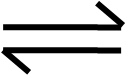 N2  +   3H2                2NH3
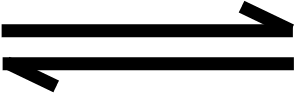 [   ]
[   ]
เมื่อเติม N2
H2
H2
H2
N2
N2
N2
NH3
NH3
NH3
ภาวะสมดุลเดิม
[   ]
สมดุลปรับตัว
ภาวะสมดุลใหม่
H2O
CuSO4 (s)              Cu2+ (aq)  +    SO42- (aq)
การเปลี่ยนแปลงความเข้มข้นของสารในสมดุลมีผลทำให้  สมดุลมีการเปลี่ยนแปลงปรับตัวเพื่อเข้าสู่สมดุลใหม่อีกครั้งหนึ่ง โดยความเข้มข้นของสารเปลี่ยนแปลงไป    แต่ค่าคงที่สมดุลไม่เปลี่ยนแปลง ถ้าอุณหภูมิคงที่
 การพิจารณาเกี่ยวกับผลของความเข้มข้น ต่อภาวะสมดุล ถ้าเป็นสมดุลในสารละลายอิ่มตัว  การเติมตัวถูกละลายจะไม่มีผลต่อภาวะสมดุล  เช่น
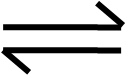 การเติม CuSO4 จะไม่ทำให้สมดุลเปลี่ยนแปลง เพราะสารละลายอิ่มตัวแล้ว ความเข้มข้นจะคงที่
ผลของอุณหภูมิต่อภาวะสมดุล
2NO2 (g)               N2O4 (g)
สีน้ำตาลแดง                           ใส
ศึกษาจาก  VDO
ผลของอุณหภูมิต่อภาวะสมดุล
แช่ในน้ำร้อน
แช่ในน้ำเย็น
อุณหภูมิห้อง
N2O4 (g)                     2NO2 (g)
ไม่มีสี                       สีน้ำตาล
ผลของอุณหภูมิต่อภาวะสมดุล
N2O4 (g)    +   พลังงาน                     2NO2 (g)
ไม่มีสี
สีน้ำตาลแดง
ปฏิกิริยา นี้เป็นปฏิกิริยาดูดความร้อน
ก๊าซจะมีสีน้ำตาลแดงเข้มขึ้น แสดงว่าสมดุลเลื่อนไปข้างหน้ามากขึ้น
เมื่อเพิ่มอุณหภูมิ
ก๊าซจะมีสีน้ำตาลแดงจางลง แสดงว่าสมดุลย้อนกลับมากขึ้น
เมื่อลดอุณหภูมิ
ค่า K
ค่า K
อุณหภูมิ
อุณหภูมิ
ปฏิกิริยาดูดความร้อน
ปฏิกิริยาคายความร้อน
ผลของอุณหภูมิต่อค่าคงที่สมดุล
การเปลี่ยนแปลงอุณหภูมิทำให้ค่า K เปลี่ยนแปลงด้วย
เมื่อมีการเปลี่ยนแปลงปัจจัย เกี่ยวกับ  ความเข้มข้น  อุณหภูมิ หรือความดัน(ปริมาตร) จะทำให้สมดุลปรับตัวเพื่อเข้าสู่สมดุลอีกครั้งหนึ่ง   โดยที่สมดุลครั้งใหม่    สารต่าง ๆ    ในสมดุลอาจมีปริมาณที่เพิ่มขึ้นหรือลดลง  ส่วนค่าคงที่สมดุลจะเปลี่ยนแปลง ในกรณีที่เปลี่ยนอุณหภูมิเท่านั้น
ส่วนการเติมตัวเร่งลงในสมดุลจะไม่มีผลต่อภาวะสมดุล เนื่องจากจะไปเร่งปฏิกิริยาให้สมดุลเร็วขึ้น  แต่ไม่มีผลต่อปริมาณสารในสมดุล
ผลของความดันต่อภาวะสมดุล
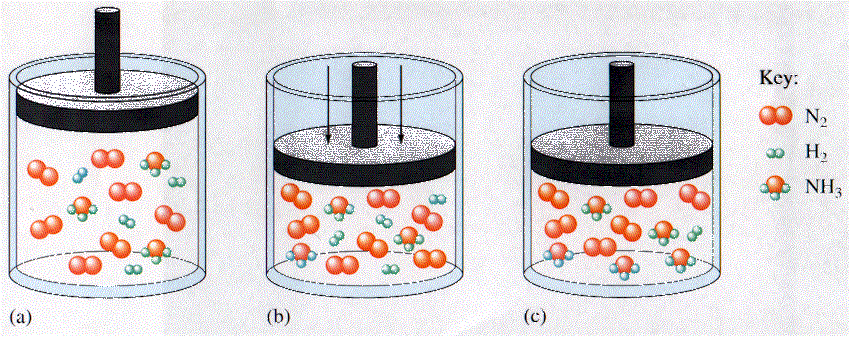 ศึกษาจาก  VDO
2NO2 (g)               N2O4 (g)
โมลแก๊ส       2                            1
ผลของการเปลี่ยนแปลงความดันต่อภาวะสมดุล
ในสมดุลที่มีก๊าซเกี่ยวข้องด้วย การเปลี่ยนแปลงความดันจะมีผลต่อภาวะสมดุล  โดยสมดุลจะปรับตัวเปลี่ยนแปลงไปในทิศทางที่จะลดผลของการเปลี่ยนความดัน  ดังเช่น
2SO2 (g)  +   O2 (g)             2SO3 (g)
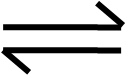 3 mol
2 mol
โมลก๊าซรวม
ถ้าเพิ่มความดัน  สมดุลจะปรับตัวไปข้างหน้ามากขึ้น
ถ้าลดความดัน  สมดุลจะปรับตัวย้อนกลับมากขึ้น
ให้นักเรียนพิจารณาจากภาพการทดลอง
สมดุลของ   3H2(g)  +   N2(g)              2NH3(g)
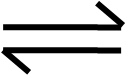 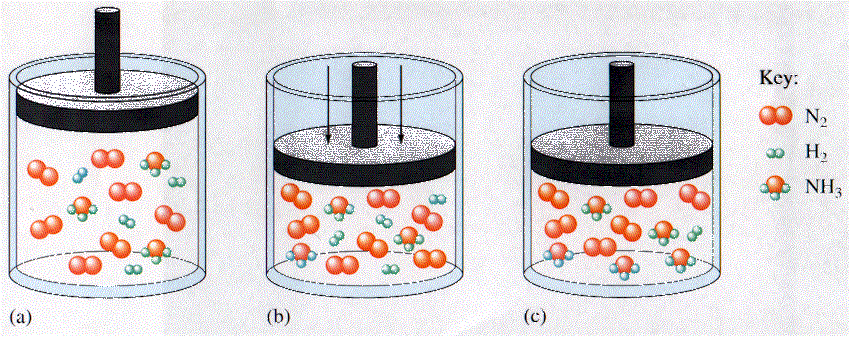 ภาวะสมดุล
สมดุลปรับตัวไปข้างหน้ามากขึ้นเกิด NH3 มากขึ้น
เพิ่มความดัน
ความดัน  แปรผันตรงกับจำนวนโมลของก๊าซ
2SO2 (g)  +    O2 (g)                2SO3 (g)
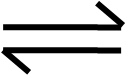 2 mol
3 mol
โมลก๊าซรวม
การเพิ่มความดัน  จะเห็นได้ว่าสมดุลจะปรับตัวไปข้างหน้า โดย ลดจำนวนโมลรวมของก๊าซในระบบ เพื่อที่ความดันจะได้ลดลง
การลดความดัน  สมดุลจะปรับตัวย้อนกลับ เพื่อเพิ่มความดัน โดย เพิ่มจำนวนโมลรวมของก๊าซในระบบ
ถ้าเพิ่มความดันสมดุลจะเปลี่ยนไปทิศทางที่จะลดความดัน
ถ้าลดความดันสมดุลจะเปลี่ยนไปทิศทางที่จะเพิ่มความดัน
ถ้าสมดุลใด ๆ ไม่มีก๊าซเกี่ยวข้องกับระบบ  หรือสมดุลของก๊าซที่ผลรวมจำนวนโมลก๊าซด้านสารตั้งต้น เท่ากับผลรวมโมลก๊าซด้านผลิตภัณฑ์  ความดันจะไม่มีผลต่อภาวะสมดุล  เช่น
Fe3+ (aq)  +    SCN - (aq)                  [FeSCN]2+(aq)
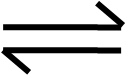 H2 (g)  +    I2 (g)                      2HI (g)
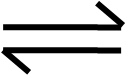 FeO (s)   +    CO (g)                   Fe (s)    +    CO2 (g)
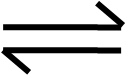 นักเรียน ลองไปพิจารณาผลของการเปลี่ยนแปลงความดันของสมดุลต่อไปนี้
ถ้าลดความดัน
จากสมดุล ถ้าเพิ่มความดันของระบบ จะเกิดการเปลี่ยนแปลงอย่างไร
2NO2 (g)                  2NO (g)    +    O2 (g)
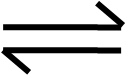 หาโมลของก๊าซ
3 mol
2 mol
สมดุลจะปรับตัวย้อนกลับ มากขึ้นเพื่อลดความดัน(ลดโมลของก๊าซลง)
ถ้าเพิ่มความดัน
NO2 เพิ่ม ,  NO และ O2 ลดลง
สมดุลจะปรับตัวไปข้างหน้ามากขึ้นเพื่อเพิ่มความดัน(เพิ่มโมลของก๊าซมากขึ้น)
NO2 ลด   ,   NO และO2 เพิ่ม
การเพิ่มหรือลดปริมาตร
ปริมาตร แปรผกผันกับความดัน   ดังนั้นทิศทางสมดุล จะกลับทิศกับการรบกวนโดยการเปลี่ยนแปลงความดัน
ถ้าเพิ่มปริมาตร  (ลดความดัน)  สมดุลจะเปลี่ยนไปทิศทางที่จะ เพิ่มจำนวนโมลแก๊ส
ถ้าลดปริมาตร  (เพิ่มความดัน)   สมดุลจะเปลี่ยนไปทิศทางที่จะ    ลดจำนวนโมลแก๊ส
สรุป
การรบกวนสมดุล        ภาวะสมดุล          ค่าคงที่สมดุล
ความเข้มข้น           เปลี่ยนแปลง                คงที่
ความดันหรือปริมาตร  เปลี่ยนแปลง                คงที่
อุณหภูมิ                 เปลี่ยนแปลง          เปลี่ยนแปลง
เติมตัวเร่ง                 ไม่เปลี่ยน                  คงที่
จงเติมคำลงในช่องว่างต่อไปนี้ เมื่อมีการรบกวนสมดุล ของ
A (s)   +    2B 2 (g)                   Fe (aq)    +    O2 (g)   +  15.5 kj
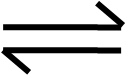 ปริมาณสารที่เปลี่ยนแปลง
B 2              Fe              O2           ค่าK
ทิศทางสมดุล
1. ลดอุณหภูมิ
ลด
เพิ่ม
เพิ่ม
เพิ่ม
2. เติมสาร A
ลด
เพิ่ม
เพิ่ม
คงที่
3. ดูด O2 ออก
ลด
เพิ่ม
ลด
คงที่
4. ลดความดัน
เพิ่ม
ลด
ลด
คงที่
ผิด
ถูก
ถูก
ผิด
จงพิจารณาข้อความต่อไปนี้ว่าถูก หรือผิด  จากสมดุล
2M (s)   +   O 2 (g) +  105  kj                2MO (g)
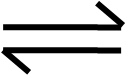 1. ถ้าเพิ่มความดันจะเกิด MO มากขึ้น
2. ถ้าต้องการ MO มากขึ้นควรเติม ก๊าซ O 2
3. ถ้าเพิ่มอุณหภูมิจะทำให้  M  และ O 2 ลดลง
4. ถ้าเพิ่มอุณหภูมิจะทำให้ค่าคงที่สมดุลลดลง
สมดุลต่อไปนี้จะเลื่อนไปในทิศทางใดเมื่อ
   ลดปริมาตรของภาชนะที่บรรจุ

		(ก)  PCl3(g) +  Cl2(g)         PCl5(g)
		
		(ข)  CaCO3(s)         CaO(s) +  CO2(g)
		
		(ค)  H2(g)  +  Cl2(g)         2HCl(g)
การเปลี่ยนแปลงต่อไปนี้มีผลต่อภาวะสมดุลและค่าคงที่สมดุลของการสลายตัวของ SO3 อย่างไร

	2SO3(g)       2SO2(g) +O2(g)    ;  H = +197.8  kJ
		
	
          
          (ก) การเติม O2
		
		(ข) การลดปริมาตรของภาชนะ
		
		(ค) การเพิ่มอุณหภูมิ
		
		(ง) การเติมตัวเร่งปฏิกิริยา
2SO3(g)  + 197 kJ     2SO2(g) +O2(g)
สรุป
การรบกวนสมดุล        ภาวะสมดุล          ค่าคงที่สมดุล
ความเข้มข้น           เปลี่ยนแปลง                คงที่
ความดันหรือปริมาตร  เปลี่ยนแปลง                คงที่
อุณหภูมิ                 เปลี่ยนแปลง          เปลี่ยนแปลง
เติมตัวเร่ง                 ไม่เปลี่ยน                  คงที่
ถ้าเพิ่มอุณหภูมิ ให้ระบบต่อไปนี้
A  +  B         C  +   D             ; H  = + 30 kJ
A  +   B   +   30 kJ          C   +   D
N2  +  3H2        2NH3            ; H  = < 0
ถ้าเพิ่มอุณหภูมิ ให้ระบบต่อไปนี้
A  +  B         C  +   D             ; H  = + 30 kJ
A  +   B   +   30 kJ          C   +   D
N2  +  3H2        2NH3            ; H  = < 0
N2  +  3H2        2NH3  +  พลังงาน
การเปลี่ยนแปลงความดัน จะมีผลต่อสมดุลหรือไม่
AgNO3 (aq)  +  NaCl (aq)   AgCl(s)+NaNO3(aq)
ไม่
S (s)  +  O2 (g)      SO2(g)
ไม่
ไม่
H2 (g)  +  F2 (g)      2 HF(g)
มี
N2 (g)  + 2O2 (g)      2 NO2(g)
CaCO3 (s)      CaO(s)   +   CO2(g)
มี
N2O (g)  +  O2 (g)      NO2(g)
ถ้าลดปริมาตรลงครึ่งหนึ่ง  จงหาว่า
ดุลสมการ  2N2O (g)  +  3O2 (g)      4NO2(g)
โมลแก๊สรวม            5                          4
ทิศทางสมดุล
สารใดมีจำนวนโมลเพิ่ม
NO2(g)
N2O (g)  และ  O2 (g)
สารใดมีจำนวนโมลลด
2CO2 (g)      2CO (g)  +   O2(g)
โมลแก๊สรวม         2                     3
ถ้าต้องการให้โมลของ CO2 เพิ่ม จะต้องลดหรือเพิ่มความดัน
ต้องให้สมดุลย้อนกลับ  จะต้อง เพิ่มความดัน
ทำแบบฝึกหัด 7.3
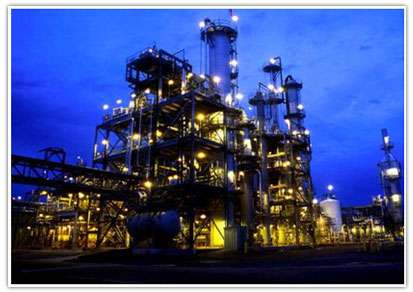 หลักเลอชาเตอลิเอในอุตสาหกรรม
การผลิตแก๊สแอมโมเนีย
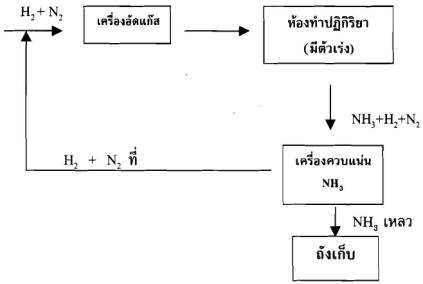 N2  +  3H2        2NH3  +  92 kJ
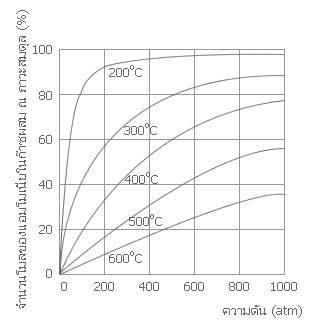 N2  +  3H2        2NH3  +  92 kJ
โมลแก๊สรวม         4                   2
ถ้าต้องการเตรียมแก๊สแอมโมเนีย ให้ได้มาก ๆ จะต้อง
เพิ่มความดัน   และ ลดอุณหภูมิ
การเตรียมแก๊สแอมโมเนีย ใช้อุณหภูมิ  500 oC  ความดัน  350 บรรยากาศ  ใช้เหล็กเป็นต้วเร่ง
ค้นพบโดย ฟริตซ์  ฮาเบอร์ ในปี ค.ศ. 1912
เรียกว่า  กระบวนการฮาเบอร์
เครื่องมือของฮาเบอร์
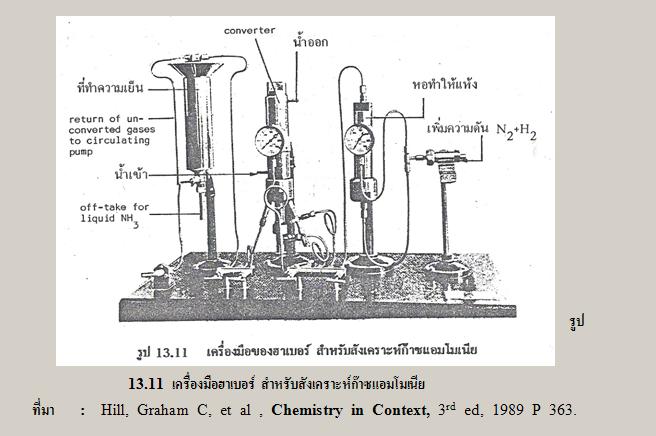 การผลิต SO3(g) เพื่อเตรียมกรดซัลฟิวริก
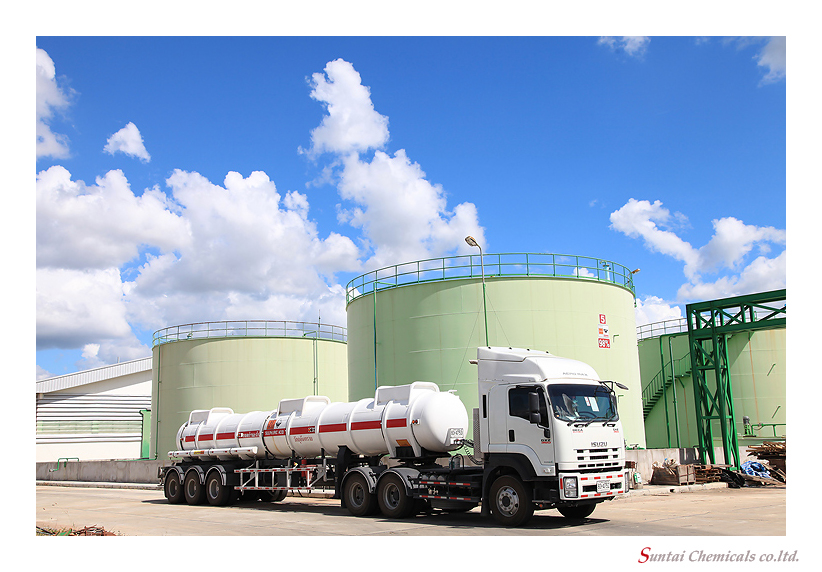 2SO2(g)  +  O2(g)            2SO3 (g) + พลังงาน
กรดซัลฟิวริก(H2SO4) เป็นสารที่ใช้ในการผลิตปุ๋ยเคมี เคมีภัณฑ์ สี แบตเตอรี่ เส้นใยสังเคราะห์ ยางธรรมชาติและยางสังเคราะห์ ยา พลาสติก กระดาษ สารกึ่งตัวนำ
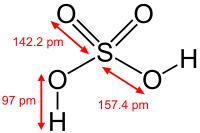 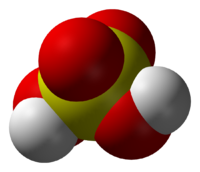 การผลิตแก๊สฟอสจีน(COCl2)
แก๊สฟอสจีน เป็นสารตั้งต้นในการเตรียมพลาสติกชนิดพอลิคาร์บอเนต ซึ่งมีสมบัติ แข็ง ใส ทนความร้อนได้ดี
CO(g)  +  Cl2(g) + พลังงาน        COCl2 (g)
ภาวะที่เหมาะสม ที่ 200 o C  ใช้ผงถ่านเป็นตัวเร่ง
การสังเคราะห์เพชรจากแกรไฟต์
C(แกรไฟต์)   +  1.9  kJ              C (เพชร)
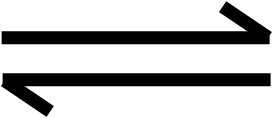 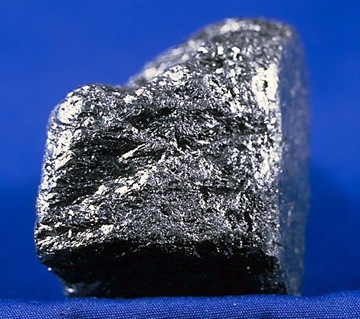 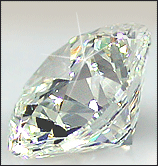 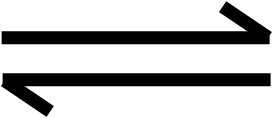 ภาวะที่เหมาะสม ที่อุณหภูมิ   2000 o C  ความดัน   50,000 – 100,000 บรรยากาศ ใช้  Co , Fe  , Pt  เป็นตัวเร่ง
การผลิตปูนดิบ (CaO)
500-600 o C
CaCO3(s)                     CaO(s)  + CO2(g)
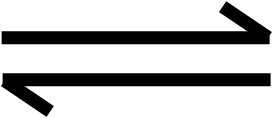 ต้องถ่ายเทแก๊ส CO2 ออกจากระบบเพื่อให้สมดุลไปข้างหน้า เกิด CaO ได้มากขึ้น
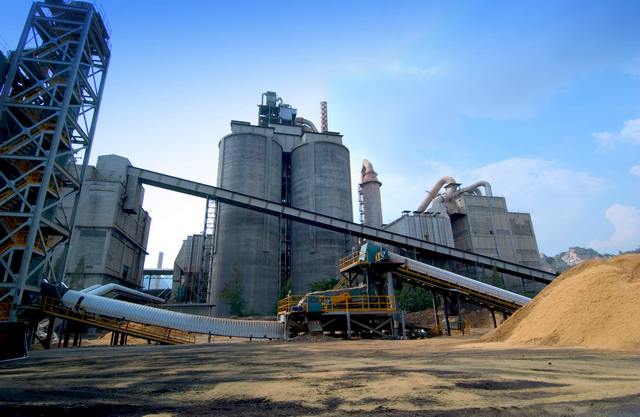 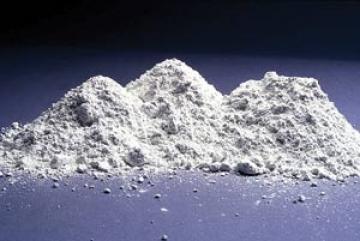 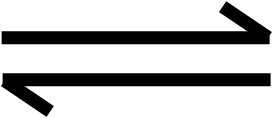 สมดุลเคมีในสิ่งมีชีวิตและสิ่งแวดล้อม
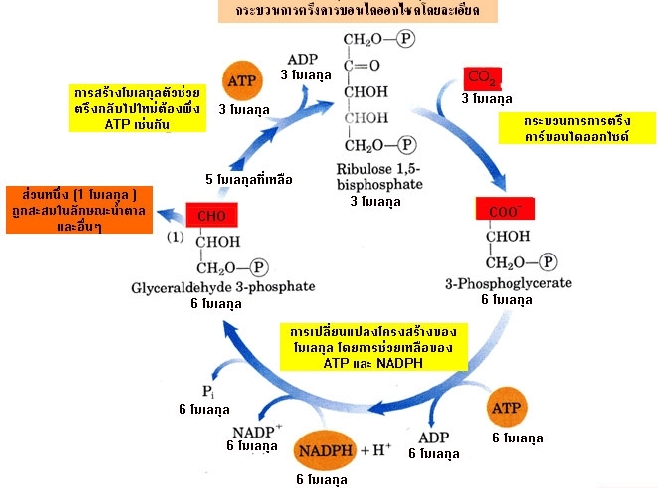 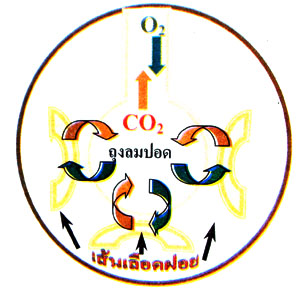 Hb   +  O2(g)                      HbO2
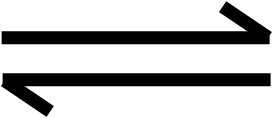 ฮีโมโกลบิน                                               ออกซีฮีโมโกลบิน
กระบวนการหายใจ
กระบวนการเมแทบอลิซึมของกลูโคส
+  6HO2 + พลังงาน
C6H12O6  + 6O2(s)          6CO2
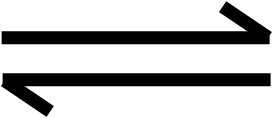 CO2  + H2O            H2CO3             H+  +  HCO3-
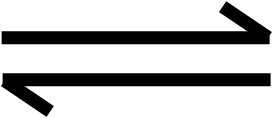 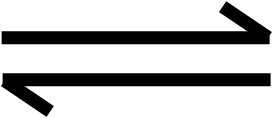 ที่เส้นเลือดฝอยรอบถุงลมปอด ปฏิกิริยานี้จะย้อนกลับCO2 จะถูกขับออกจากปอดโดยการหายใจออก
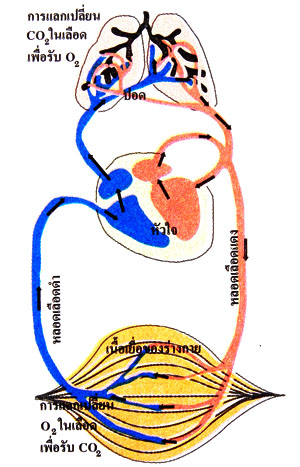 ไฮพอกเซีย (Hypoxia)
คืออาการที่ออกซิเจนไปเลี้ยงสมองไม่เพียงพอ  เกิดกับคนที่ต้องไปทำงานในพื้นที่สูงกว่าระดับน้ำทะเลมาก ๆ
Hb   +  O2(g)                      HbO2
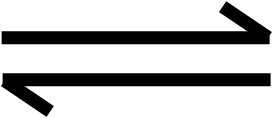 เพราะที่สูงค่าความดันอากาศต่ำ  ปริมาณออกซิเจนจึงมีน้อย  ใช้สมดุลอธิบายเหตุการณ์นี้ได้อย่างไร ?
วัฏจักรของคาร์บอน
CO2(g)  + H2O (l)                  H2CO3(aq)
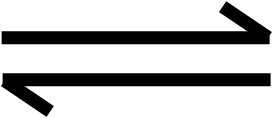 H2CO3(aq) + H2O (l)           H3O+(aq)  +  HCO3-(aq)
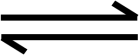 ปฏิกิริยารวม
CO2(g) + 2H2O (l)           H3O+(aq)  +  HCO3-(aq)
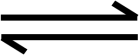 CaCO3(s) + H3O+(aq)      Ca2+(aq) + H2O(l) + HCO3-(aq)
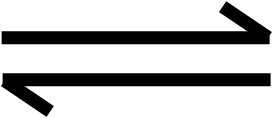 ปฏิกิริยารวม
CaCO3(s) + H2O(l) + CO2(g)      Ca2+(aq) + 2HCO3-(aq)
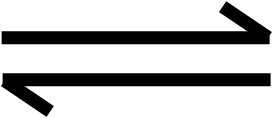 CaCO3(s) + H2O(l) + CO2(g)      Ca2+(aq) + 2HCO3-(aq)
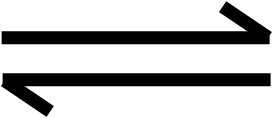 เมื่อสารละลายมีความเป็นกรดสูงจะละลาย CaCO3จึงเกิดการผุกร่อนเป็นโพรงถ้ำได้
เมื่อสารละลายไหลไปหยดบนพื้นถ้ำ  H2O และ CO2แยกตัวออกปฏิกิริยาย้อนกลับ เกิดเป็นหินย้อยและหินงอกขึ้นบนพื้นภายในถ้ำ
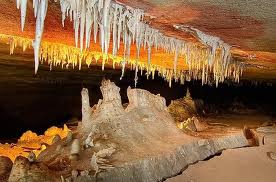 ทำแบบฝึกหัดท้ายบท
จบแล้ว  โชคดีทุก ๆ คน